June 2022
IEEE 802.18 RR-TAGWeekly Teleconference Agenda
Date: 30 June 2022
Authors:
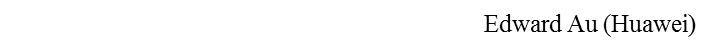 Slide 1
June 2022
Meeting called to order
Officers for the RR-TAG:				
  Chair:  Edward Au (Huawei)
  Co-Vice-chairs:  Al Petrick (Skyworks Solutions) and Stuart Kerry (OK-Brit / Self)
  Secretary:  Amelia Andersdotter (Sky UK Group)
  IEEE SA Program Manager:  Jodi Haasz (IEEE SA)
Membership
  Voters:  44 (8 on LMSC) 
  Nearly Voters:  3
  Aspirant members:  5
802.18 Voters list
RR-TAG Policies and Procedures
  802 LMSC WG P&P
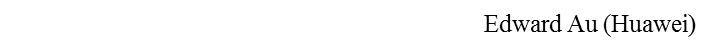 Slide 2
June 2022
IEEE 802 required notices
Affiliation:  https://standards.ieee.org/faqs/affiliation/ 
  Be sure to announce your name, affiliation, employer, and clients the first time you speak. 
Anti-Trust:  https://standards.ieee.org/wp-content/uploads/2022/02/antitrust.pdf 
IEEE 802 WG Policies and Procedures:  http://www.ieee802.org/devdocs.shtml  
Patent & administration:  https://standards.ieee.org/about/sasb/patcom/materials.html  
Copyright notice:  https://standards.ieee.org/faqs/copyrights/#1 
  Call for essential patents & copyright notice: the RR-TAG does not do standards, though all should be aware.
IEEE SA Standards Board Operations Manual:  https://standards.ieee.org/about/policies/opman/
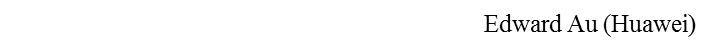 Slide 3
June 2022
Other Guidelines for IEEE WG Meetings
All IEEE SA standards meetings shall be conducted in compliance with all applicable laws, including antitrust and competition laws. 
Don’t discuss the interpretation, validity, or essentiality of patents/patent claims. 
Don’t discuss specific license rates, terms, or conditions.
Relative costs of different technical approaches that include relative costs of patent licensing terms may be discussed in standards development meetings. 
Technical considerations remain the primary focus
Don’t discuss or engage in the fixing of product prices, allocation of customers, or division of sales markets.
Don’t discuss the status or substance of ongoing or threatened litigation.
Don't be silent if inappropriate topics are discussed. Formally object to the discussion immediately.
---------------------------------------------------------------   
For more details, see IEEE SA Standards Board Operations Manual, clause 5.3.10 and Antitrust and Competition Policy: What You Need to Know at https://standards.ieee.org/wp-content/uploads/2022/02/antitrust.pdf   

If you have questions, contact the IEEE SA Standards Board Patent Committee Administrator 
at patcom@ieee.org
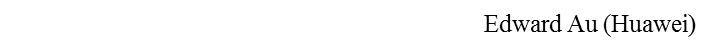 Slide 4
June 2022
Participant behavior in IEEE SA activities is guided by the IEEE Codes of Ethics & Conduct
All participants in IEEE SA activities are expected to adhere to the core principles underlying the:
IEEE Code of Ethics
IEEE Code of Conduct
The core principles of the IEEE Codes of Ethics & Conduct are to:
Uphold the highest standards of integrity, responsible behavior, and ethical and professional conduct
Treat people fairly and with respect, to not engage in harassment, discrimination, or retaliation, and to protect people's privacy.
Avoid injuring others, their property, reputation, or employment by false or malicious action
The most recent versions of these Codes are available at http://www.ieee.org/about/corporate/governance
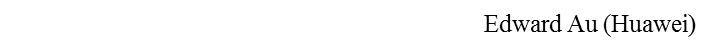 Slide 5
June 2022
Participants in the IEEE SA “individual process” shall act independently of others, including employers
The IEEE SA Standards Board Bylaws require that “participants in the IEEE standards development individual process shall act based on their qualifications and experience”
This means participants:
Shall act & vote based on their personal & independent opinions derived from their expertise, knowledge, and qualifications
Shall not act or vote based on any obligation to or any direction from any other person or organization, including an employer or client, regardless of any external commitments, agreements, contracts, or orders
Shall not direct the actions or votes of other participants or retaliate against other participants for fulfilling their responsibility to act & vote based on their personal & independently developed opinions
By participating in standards activities using the “individual process”, you are deemed to accept these requirements; if you are unable to satisfy these requirements then you shall immediately cease any participation (and would ask you to please leave the call or meeting.)
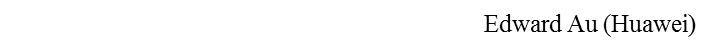 Slide 6
June 2022
IEEE-SA standards activities shall allow the fair & equitable consideration of all viewpoints
The IEEE SA Standards Board Bylaws (clause 5.2.1.3) specifies that “the standards development process shall not be dominated by any single interest category, individual, or organization”
	– 	This means no participant may exercise “authority, leadership, or influence by  reason of superior leverage, strength, or representation to the exclusion of fair and equitable consideration of other viewpoints” or “to hinder the progress of the  standards development activity”
This rule applies equally to those participating in a standards development project and to that project’s leadership group
Any person who reasonably suspects that dominance is occurring in a standards development project is encouraged to bring the issue to the attention of the Standards Committee or the project’s IEEE SA Program Manager
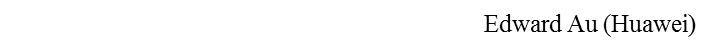 Slide 7
June 2022
Housekeeping reminder
Weekly meeting reminders:
IMAT is NOT being used for this session
Please ensure that the following information is listed correctly when joining the call: “FIRST NAME LAST NAME, Affiliation” (e.g., Stuart Kerry, OK-Brit; Self)
Remember to state your name and affiliation the FIRST TIME you speak
When you want to be on the queue, please type “Q” or “q” in the chat window
Remember to mute when not speaking, thank you
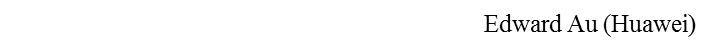 Slide 8
June 2022
Agenda
Meeting called to order
Administrative items (IEEE 802 and IEEE SA required notices)
Housekeeping reminder
Review and approve agenda
Review and approve the weekly meeting minutes
Status of ongoing consultations
Follow-up on the IEEE SA policy statement
General discussion items
Reminder:  Meeting and hotel reservation for the 2022 July Plenary
Reminder:  Meeting and hotel reservation for the 2022 September Interim 
Any other business
Adjourn
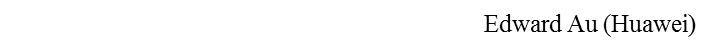 Slide 9
June 2022
Administrative motions
Motion #1:  To approve the agenda as presented on the previous slide.
Moved:  Stuart Kerry
Seconded:  Hassan Yaghoobi
Discussion:   None
Vote:  Approved with unanimous consent

Motion #2:  To approve the weekly meeting minutes of the 16 June 2022 RR-TAG call as shown in the document 18-22/0067r0, with editorial privilege for the 802.18 Chair. 
Moved:  Al Petrick
Seconded:  Ben Rolfe
Discussion:  None
Vote:  Approved with unanimous consent
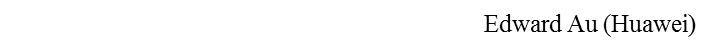 Slide 10
June 2022
Status of ongoing consultations
Tracking document:  18-22/0035r21
Pending for interested members to prepare response in the order of internal deadline in June and July:
Internal deadline on 30 June 2022:
Canada RABC consultation on ISED Radio Standards Specifications, RSS-248, issue 2
Canada RABC consultation on ISED Database Specifications, DSB-06, issue 1
Canada RABC consultation on ISED Application Procedures, CPC-4-1-01, issue 2
Internal deadline on 14 July 2022:
USA FCC ET Docket No. 22-137: Promoting Efficient Use of Spectrum through Improved Receiver Interference Immunity Performance (Reply comments)
China MIIT consultation on the radio frequency allocation regulation
Internal deadline on 28 July 2022:
European Commission RSPG: Public Consultation on the Draft RSPG Opinion on ITU-R World Radiocommunication Conference 2023
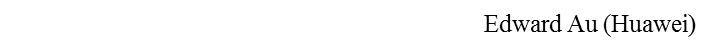 Slide 11
June 2022
Follow-up on the IEEE SA Position Statement (1)
Background
In 2018 IEEE SA developed (and was approved by the Board of Governor (BoG)) an IEEE SA (OU) Policy Position statement on Intelligent Spectrum Allocation and Management.
Per the IEEE Global Public Policy Committee (GPPC) procedures/process, after three years public policy statements need to be reviewed for renewal, update or archival. IEEE SA is at this point with the Intelligent Spectrum Allocation and Management statement.
IEEE SA is reaching out to IEEE 802 and see if we think that statement should be renewed and/or updated (there are some dated items in the statement) or archived.
Based on the discussion in IEEE 802.18 and then IEEE 802 (in its 7 June 2022 teleconference), IEEE 802 has replied to IEEE SA to revise the position statement on Intelligent Spectrum Allocation and Management.
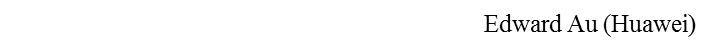 Slide 12
June 2022
Follow-up on the IEEE SA Position Statement (2)
Held a call with the Public Affairs Team on 27 June 2022
Next step:  Report to the IEEE 802 EC on 11 July 2022 and ask for EC’s decision on the option.
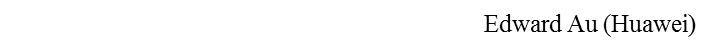 Slide 13
June 2022
General discussion items (1)
EU
ETSI 
BRAN
Ad hoc meeting #114b, TR 103 7212022-07-19T09:00+02:00 until 2022-07-19T12:15+02:00
Ad hoc meeting #114c, EN 301 8932022-08-30T08:00+02:00 until 2022-08-30T12:30+02:00
Ad hoc meeting #114d, EN 301 8932022-09-01T16:00+02:00 until 2022-09-01T20:30+02:00
CEPT
SE45 meeting this week
UK Ofcom
Other countries/regions
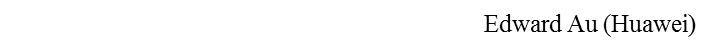 Slide 14
June 2022
General discussion items (2)
Americas
USA FCC
The July 2022 Open Commission Meeting is scheduled at 10:30am ET on 14 July 2022.
The schedule of the open meeting is available here.  Note that after the opening meeting on 5 August 2022, the September meeting is scheduled on 29 September 2022.
Canada ISED and Canada RABC
Other countries/regions
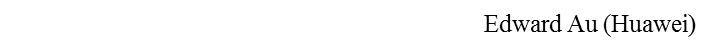 Slide 15
June 2022
General discussion items (3)
Asia Pacific
APT
Future meetings of interest:
The 4th Meeting of the APT Conference Preparatory Group for WRC-23 (APG23-4) is scheduled as a hybrid event from 15 to 20 August 2022, in Bangkok, Thailand.
The 30th Meeting of APT Wireless Group (AWG-30) is scheduled as a hybrid event from 5 to 9 September 2022, in Bangkok, Thailand.
Other countries/regions
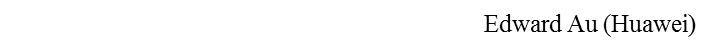 Slide 16
June 2022
General discussion items (4)
Other countries and regions
ITU-R
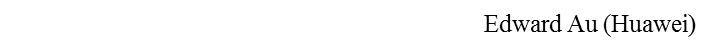 Slide 17
June 2022
Meeting and hotel reservation for the July 2022 Plenary (1)
Meeting reservation begins on 20 April 2022
https://cvent.me/Z1zqo0 
Draft agenda posted
18-22/0062r0
Registration fee
Early Registration until Monday, 23 May 2022
US$500.00 (All attendees)
Standard Registration until Friday, 24 June 2022
US$700.00 (All attendees)
Late Registration after Friday, 24 June 2022
US$900.00 (All attendees)
Cancellation policy
Until 20 May 2022, cancellations will not incur a cancellation fee
After 20 May 2022 until 24 June 2022, cancellations will incur a US$150.00 cancellation fee
After 24 June 2022, cancellations will not receive any refund
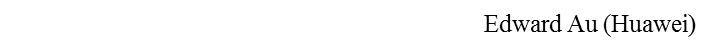 Slide 18
June 2022
Meeting and hotel reservation for the July 2022 Plenary (2)
Hotel reservation begins on 28 March 2022
https://www.marriott.com/event-reservations/reservation-link.mi?id=1634749149346&key=GRP&app=resvlink 
Hotel rates:
Early Bird Rate: $250.00 Canadian per night until 5:00 PM Eastern Time Friday 29 April 2022
Standard Rate: $275.00 Canadian per night until 5:00 PM Eastern Time Friday 17 June 2022
Group Rate covers all guest sleeping room costs, including internet access and service fees, but is exclusive of applicable sales/room tax, currently 3.5% (lodging tax), 5% (GST) and 9.975% (PST).
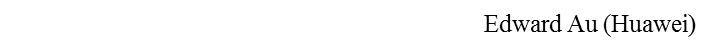 Slide 19
June 2022
Meeting and hotel reservation for the 2022 September Interim (1)
Meeting reservation begins on 17 May 2022
https://cvent.me/PvDkQV
It is an credited interim
Attendance at the session will count towards voting rights
Registration fee
Early Registration until Thursday, 30 June 2022
US$950.00 (All attendees)
Standard Registration until Monday, 15 August 2022
US$1200.00 (All attendees)
Late Registration after Monday, 15 August 2022
US$1450.00 (All attendees)
Cancellation policy
Until 30 June 2022, cancellations will not incur a cancellation fee
After 30 June 2022 until 15 August 2022, cancellations will incur a US$150.00 cancellation fee
After 15 August 2022, cancellations will not receive any refund
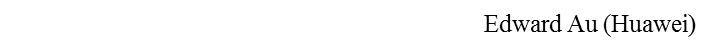 Slide 20
June 2022
Meeting and hotel reservation for the 2022 September Interim (2)
Hotel reservation begins on 17 May 2022
https://www.hilton.com/en/attend-my-event/ieee802wireless2022earlybird/
Cut off date:
Early Bird: When the Early Bird Guest Room Block is sold out or 5:00 PM Hawaii Time 13 June 2022 whichever comes first.
Standard: When the Standard Guest Room Block is sold out or 5:00 PM Hawaii Time 15 August 2022 whichever comes first.
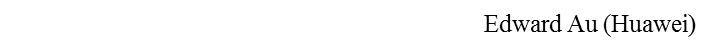 Slide 21
June 2022
Any other business
Anything?
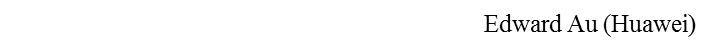 Slide 22
June 2022
Adjourn
Attendance today 
On-line:  13
Voters:  12
Next 802.18 interim/plenary
2022 July Plenary from 10 July 2022 to 15 July 2022
Two meeting slots:  Tuesday AM2 (1030 ET to 1230 ET) and Thursday AM1 (0800 ET to 1000 ET)
Next weekly teleconference:
15:00 ET to 15:55 ET, Thursday, 7 July 2022
Next 802.18/802.19 IEEE 802 Wireless Standards Frequency Table ad-hoc teleconference:
15:00 ET to 15:55 ET, Tuesday, 26 July 2022
Call-in info for plenary and teleconference calls is available at 18-16/0038r22 or Google Calendar.
Adjourn:
Any objection to adjourn?  No  
Adjourned at 15:43 ET
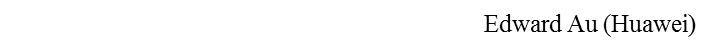 Slide 23